Late Liquidation Requests and Grant Closeout for CARES-ESSER and CARES-GEER
WEBINAR
March 7th and March 9th, 2023
Brandon Webber, Program Officer and Grant Closeout Lead, Office of State and Grantee Relations	
Christopher Tate, Group Leader, Office of State and Grantee Relations
Laura Jimenez, Director, Office of State and Grantee Relations
1
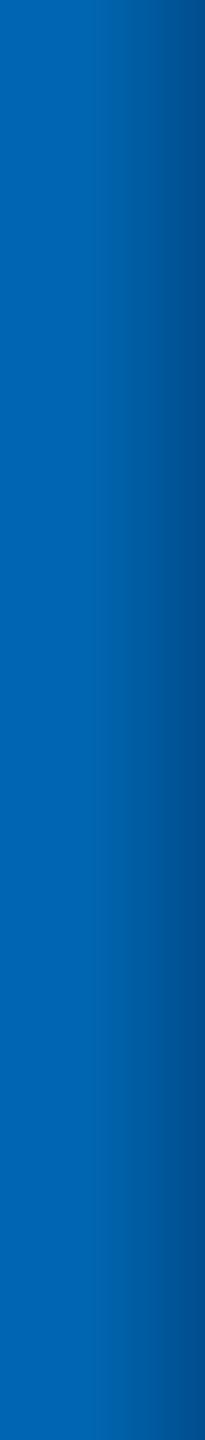 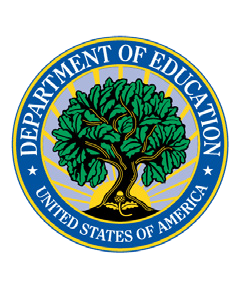 Presentation Topics
Closeout of CARES ESSER and GEER Grants
Liquidation and Obligations Requirements
Late Liquidation Requests 
Completing and Submitting a Late Liquidation Request 
Grant Closeout Process
Grant Closeout Tentative Timelines
Q&A
A recording of the presentation and accompanying slides will be made available on the Department’s State and Grantee Relations announcements webpage.
U.S. Department of Education
2
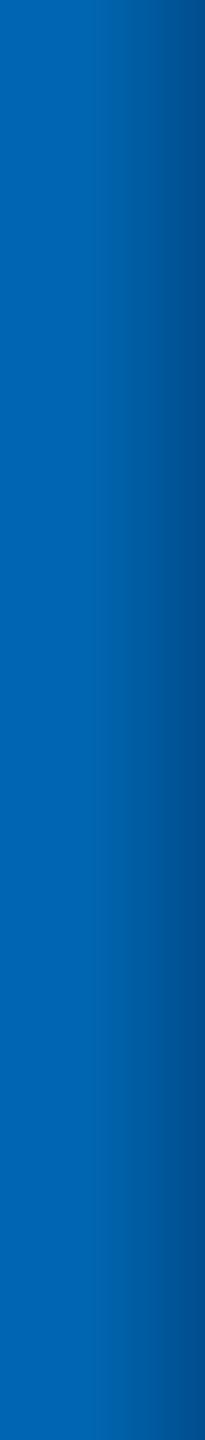 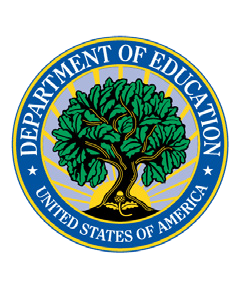 CARES Act Background
On March 27, 2020, Congress set aside approximately $13.2 billion of the $30.75 billion allotted to the Education Stabilization Fund through the Coronavirus Aid Relief, and Economic Security (CARES) Act for the Elementary and Secondary School Emergency Relief Fund (ESSER) Fund. The Department awarded these grants to State educational agencies (SEAs) for the purpose of providing local educational agencies (LEAs), including charter schools that are LEAs, with emergency relief funds to address the impact that COVID-19 has had, and continues to have, on elementary and secondary schools across the Nation.

In 2020, Congress set aside approximately $3 billion of the $30.75 billion allotted to the Education Stabilization Fund through the Coronavirus Aid, Relief, and Economic Security (CARES) Act for the Governor’s Emergency Education Relief Fund (GEER) Fund.  
ESSER-GEER FAQs
U.S. Department of Education
3
Liquidation and Obligations Requirements for CARES-ESSER and CARES-GEER
4
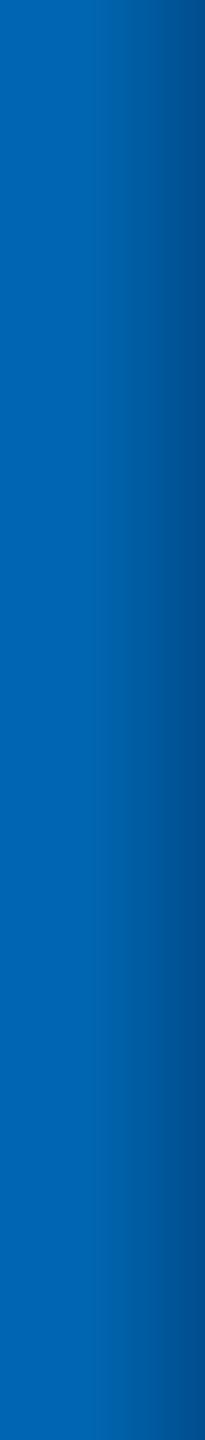 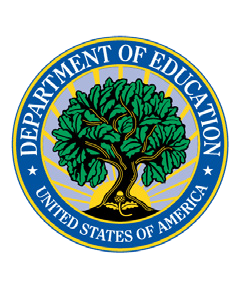 Liquidation and Obligation Requirements
5
U.S. Department of Education
5
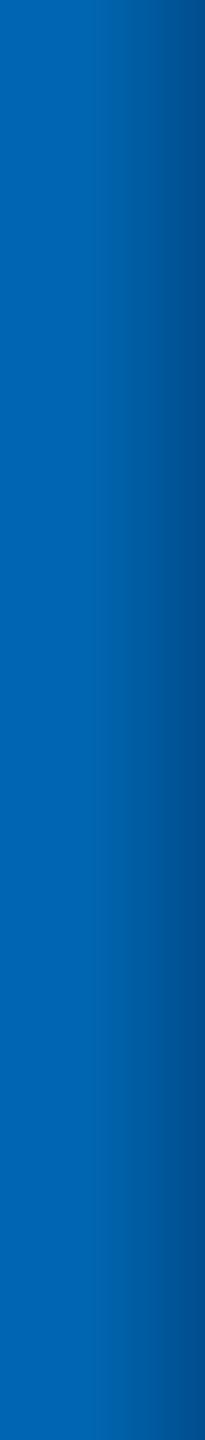 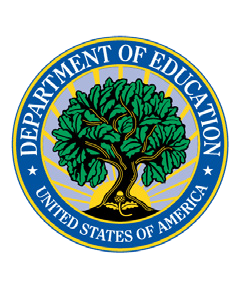 Liquidation and Obligation Requirements
What does it mean to “Obligate” Funds?
The regulations at 34 C.F.R. § 76.707 govern when an obligation of Federal funds by a State or subgrantee such as an LEA occurs. Specifically, for services or assistance provided through a contract, the obligation is made on the date that the State or subgrantee makes a binding written commitment to obtain the services, work, or products. For rental or lease of real or personal property, the obligation is made when the property is used.  
          ESSER-GEER FAQs                                       CARES Act Equitable Services FAQs
U.S. Department of Education
6
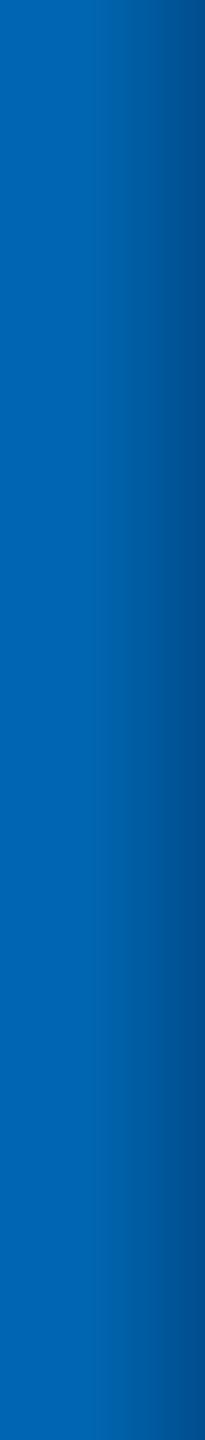 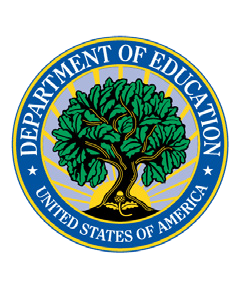 Liquidation and Obligation Requirements
The regulations at 34 C.F.R. § 76.707 govern when an obligation of Federal 
funds by a State or subgrantee such as an LEA occurs.
U.S. Department of Education
7
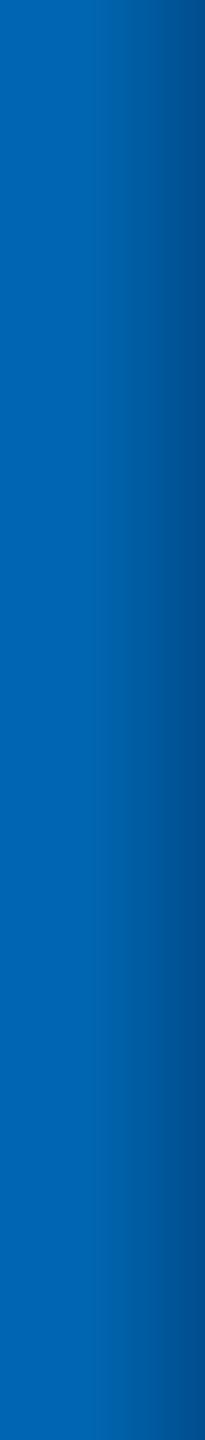 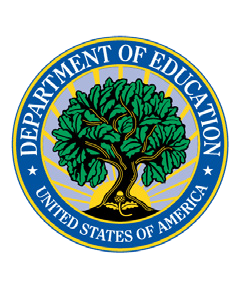 Liquidation and Obligation Requirements
What does it mean to “Liquidate” Funds?
The drawing down and expenditure of funds by a grantee for obligations incurred during the grant’s legal obligation period. Timely liquidations occur during the project performance period and through the first 120 days after the final day of that period or an extension of that period authorized by ED, pursuant to 2 C.F.R. § 200.344(b).
U.S. Department of Education
8
Completing and Submitting a Late Liquidation Request
9
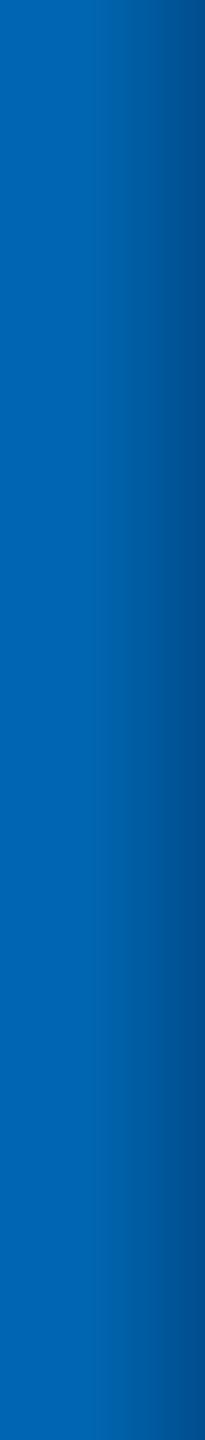 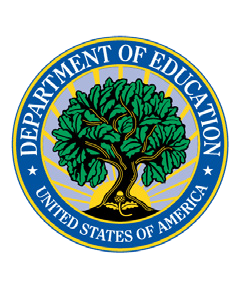 Late Liquidation Requests Process
The Department has the authority to approve late liquidation requests of funds that were properly obligated by September 30, 2022.  The Department permits States to request a late liquidation of funds that have been properly obligated, but States were unable to complete drawing down the funds by January 28th, 2023. Considerations are based upon the specific facts and circumstances of a given obligation and upon written request of a grantee.*



Note: Late liquidation requests for CARES Act formula grants are reviewed and approved consistent with the Department's policies for the administration of all formula grant programs.
U.S. Department of Education
10
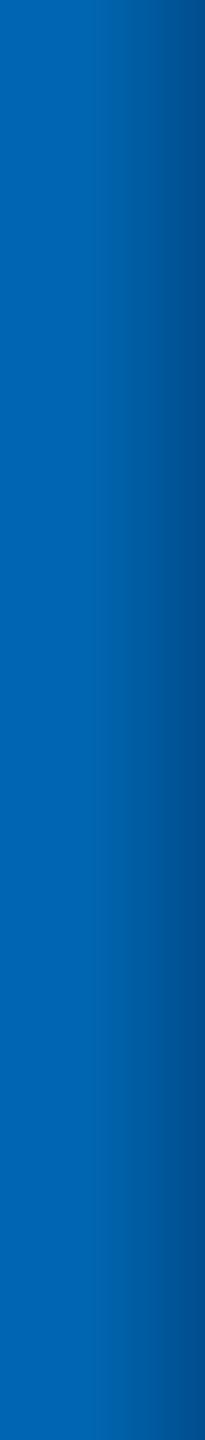 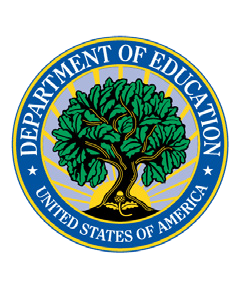 Distinctions between Liquidation Period Extensions and Late Liquidation Requests
Liquidation Period Extensions
An up-to-14-month extension to the liquidation period that allows for grantees and subrecipients to continue contracted activities and payments, if timely and valid obligations were made pursuant to 34 C.F.R. § 76.707. 
Late Liquidation RequestsThe traditional late liquidation process for funds that were properly obligated, and activities are completed but the State was unable to draw down funds by the end of the liquidation period (January 28, 2023), if timely and valid obligations, were made pursuant to 34 C.F.R. § 76.707.
Liquidation Extension Resources
U.S. Department of Education
11
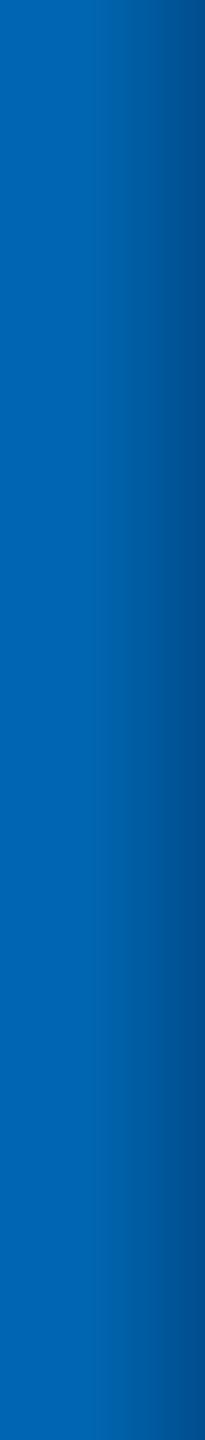 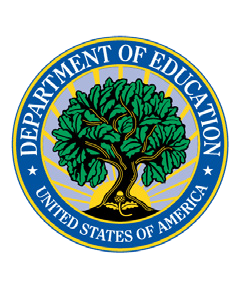 Late Liquidation Requests Components
To initiate a late liquidation request, grantees should send to your State mailbox (State.OESE@ed.gov):
A request, on letterhead, and signed by either the Chief State School Officer or the Chief Financial Officer, that includes-
The ALN (formerly CFDA) number
PR Award number of the grant
A detailed explanation for why the liquidation period needs to be re-opened and for why the funds were not liquidated during the established period of availability.
a description of the measures the State is taking to preclude the circumstance necessitating the late liquidation from happening again (for CRSSA and ARP funds).
The total dollar amount that the grantee wants to draw down from the balance. This amount should be based on ACTUAL expenditures, not any remaining funds.
The amount of time needed to complete the drawdown, if longer than 3 business days, should the request be approved.
An attestation that the information contained in the letter is accurate.
Documentation that shows the obligations were made during the period of availability of funds and for allowable purposes.  Some examples of such documentation could include copies of invoices, contracts, ledgers, etc.
U.S. Department of Education
12
Grant Closeout Process
13
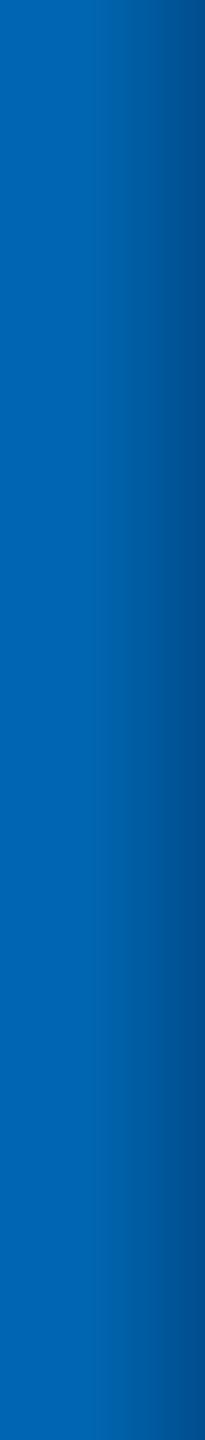 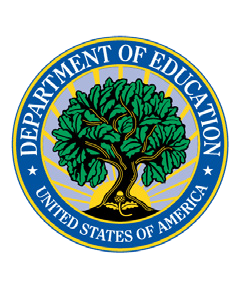 Grant Closeout Policies
Uniform Guidance 2 CFR § 200.343(g)
GONE Act
Departmental Policies for Managing Formula Grants 
Guidance for Continuing Activities After Liquidation Period (FAQ E-3.d.)
U.S. Department of Education
14
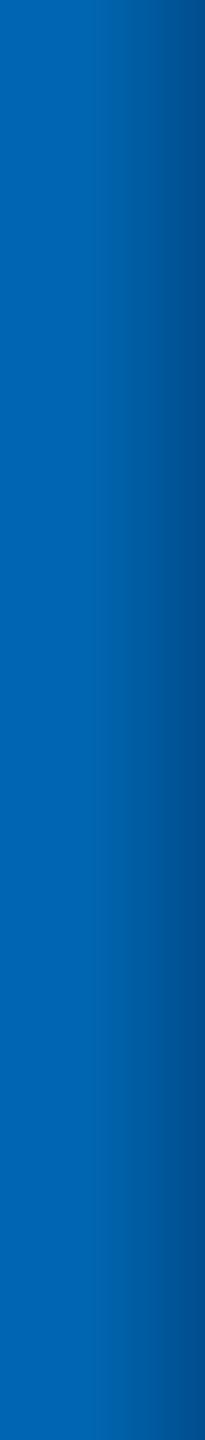 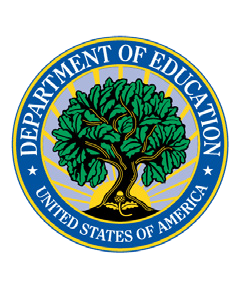 Grant Closeout Requirements
Grant Period (including Tydings Period) has expired
Liquidation Period (including extensions) has expired
$0 balance in G5 (or no outstanding requests for funds still in the grant account)
Performance and financial reports and data are received and approved*
Financial and programmatic issues/findings are resolved 
All audit findings are resolved




Note: Year 4 annual report data will be finalized in 2025.
U.S. Department of Education
15
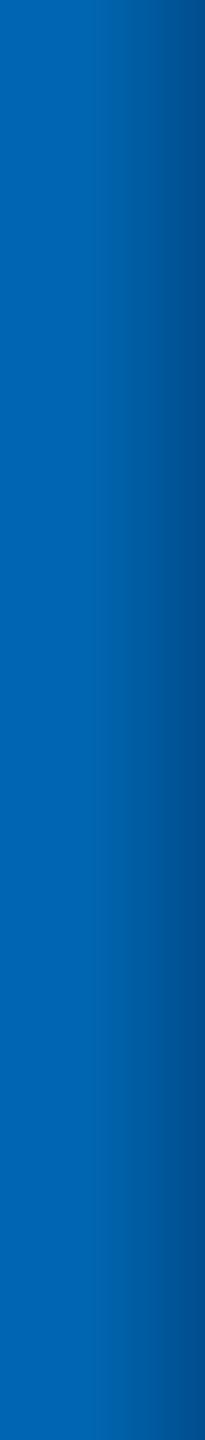 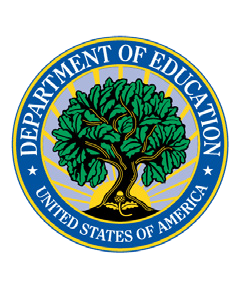 Tentative Timeline for Grant Closeout Activities
Summer 2023 thru August 31, 2026, Grantee corrects FFATA reports and submits annual reports (this include time for revisions to Year 4’s data in the tentative re-open period)
Summer 2025 thru Summer 2026 - SGR conducts final closeout activities
October 1, 2022-January 28, 2023 (120 days)
March 2023 thru April 1, 2024 (18 months after the period of obligation) - Grantees can begin submitting one-time requests to liquidate funds 
Approved one-time requests to liquidate funds must be drawn down within 3 business days (unless approved for an additional length of time)
As of January 29, 2023, for most grantees default to suspension status (6 months)
Grantees can adjust financial data (FFATA & Annual Reports)

Grantees cannot draw down funds

April 2023 thru June 2023 - SGR conducts preliminary close out activities with grantees
This is the goal 
Grantees cannot access funds

No further action is required by Grantee

After September 30, 2026 - Remaining funds are revert to Treasury
U.S. Department of Education
16
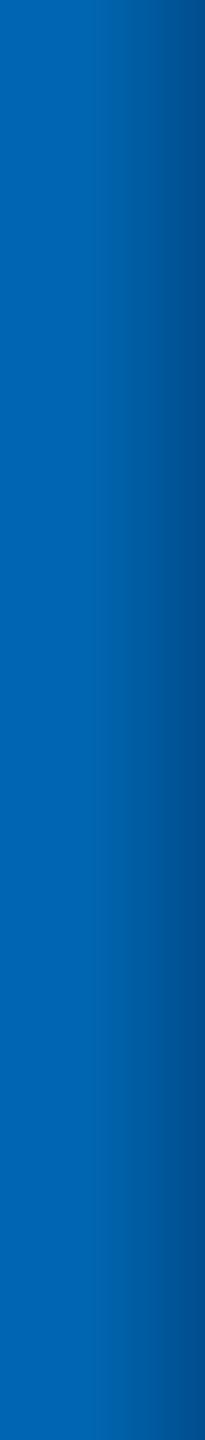 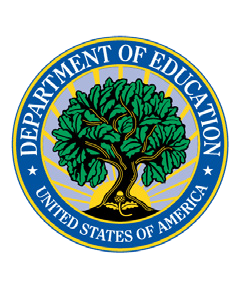 Tentative Timeline for Closeout Activities for Grants with Approved Liquidation Extension Requests
Summer 2023 thru August 31, 2026, Grantee corrects FFATA reports and submits annual reports (this include time for revisions to Year 4’s data in the tentative re-open period)
Summer 2025 thru Summer 2026 - SGR conducts final closeout activities
Final date of approved extension (extension date varies)
As of the next business day following the approved extension date (6 months)
Grantees can adjust financial data (FFATA & Annual Reports)

Grantees cannot draw down funds

August 2023 thru August 2026 -  SGR conducts preliminary close out activities with upon grantee’s transition suspension status; dates vary.
This is the goal 
Grantees cannot access funds

No further action is required by Grantee

After September 30, 2026 - Remaining funds are revert to Treasury
U.S. Department of Education
17
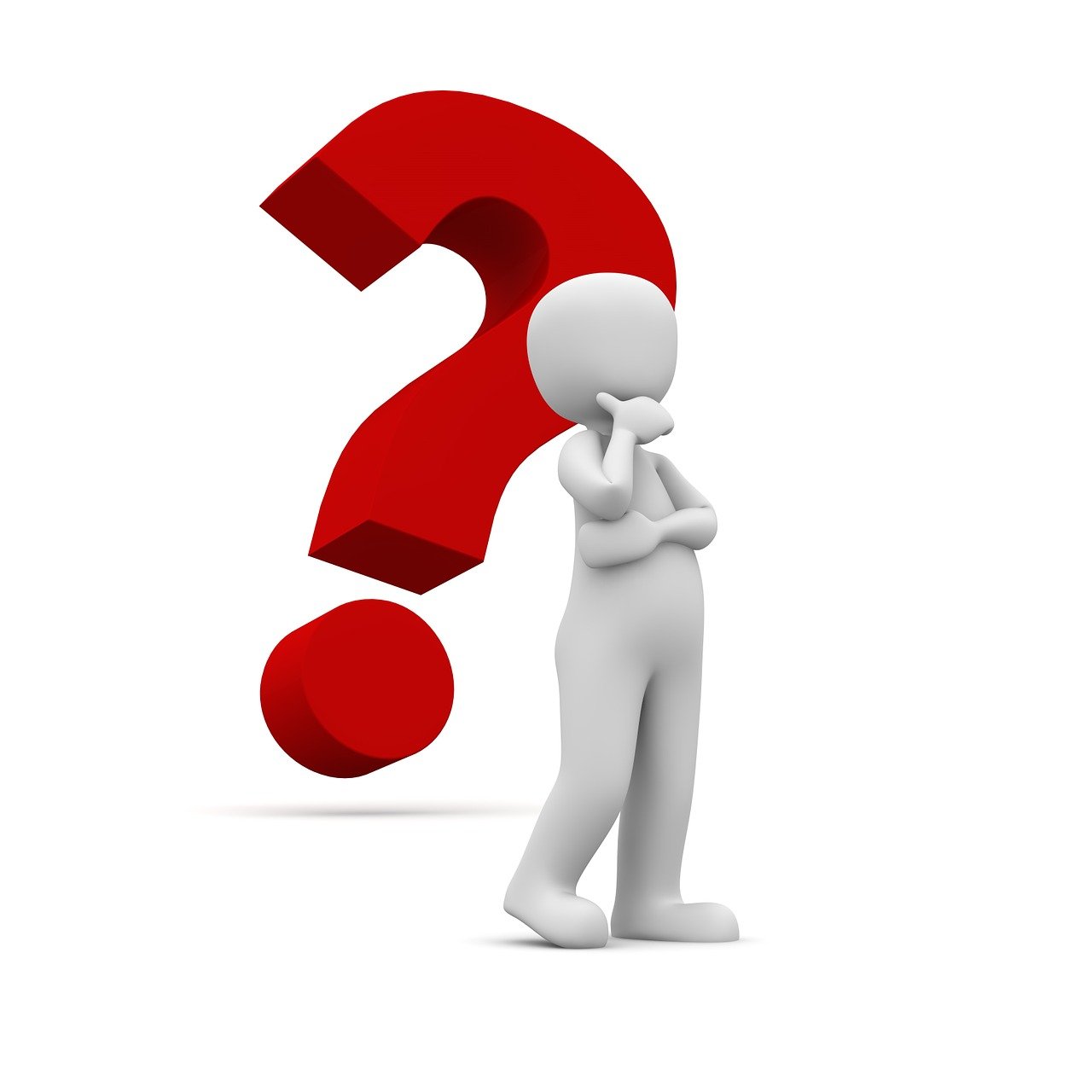 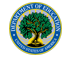 QUESTIONS
18
[Speaker Notes: That concludes the informational portion of the webinar. With the time remaining, we’ll take a look at questions that may have been submitted in the chat.]
Thank You
19
[Speaker Notes: Thank you for your time and participation today. As referenced earlier, these slides and the recording will be made available on the SGR Deadlines and Announcements website. We invite you to ask any additional questions via the State mailbox as you and your team consider preparing to submit a request to liquidate funds or for grant closeout, if necessary. We thank you for your time and service to students, parents, and teachers in your State.]